МБДОУ детский сад № 60Муниципальное   образование город Новороссийск
Рекомендации для педагогов по теме: « Использование проектной деятельности для развития познавательной активности и любознательности у старших дошкольников»
Подготовила:
Старший воспитатель
Кобякова Н.С.
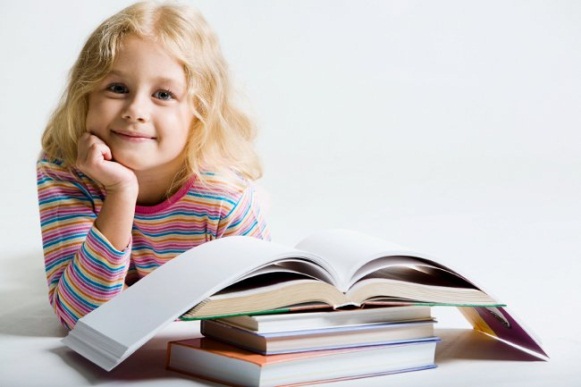 Актуальность
                 Мы живем в стремительно меняющемся мире, в эпоху информации, компьютеров, спутникового телевидения, мобильной связи, Интернета. Информационные технологии дают нам новые возможности. Наших сегодняшних воспитанников ждет интересное будущее. Чтобы они были успешными, умело ориентировались в постоянно растущем потоке информации, нужно научить их легко и быстро воспринимать информацию, анализировать ее, осваивать новое, находить неординарные решения в различных ситуациях.
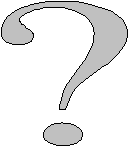 Почему именно проектный метод становится ведущей формой  работы с детьми?
Федеральные государственные образовательные стандарты к содержанию ООП ДО
Совместная деятельность воспитателя и ребенка является одним из основных способов реализации образовательного содержания
Федеральный закон Российской Федерации от 29 декабря 2012 г. N 273-ФЗ "Об образовании в Российской Федерации:
вводит понятие  государственных образовательных стандартов; 
дошкольное образование как 1 уровень общего образования
29.08.2013  Совет по стандартам утвердил Федеральный государственный стандарт дошкольного образования
Содержание Программы должно охватывать следующие образовательные области:
- социально -коммуникативное развитие;      -  познавательное развитие;
- речевое развитие;                                            - художественно-эстетическое развитие;
                                                 - физическое развитие. 
Они должны реализовываться посредством приобретение опыта в следующих видах деятельности:
- Двигательной                        - Игровой                          -  Коммуникативной
-Познавательно-исследовательской           - Восприятия художественной литературы и фольклора
- Трудовой                            - Конструктивной                 - Изобразительной             - Музыкальной
Современная система дошкольного образования
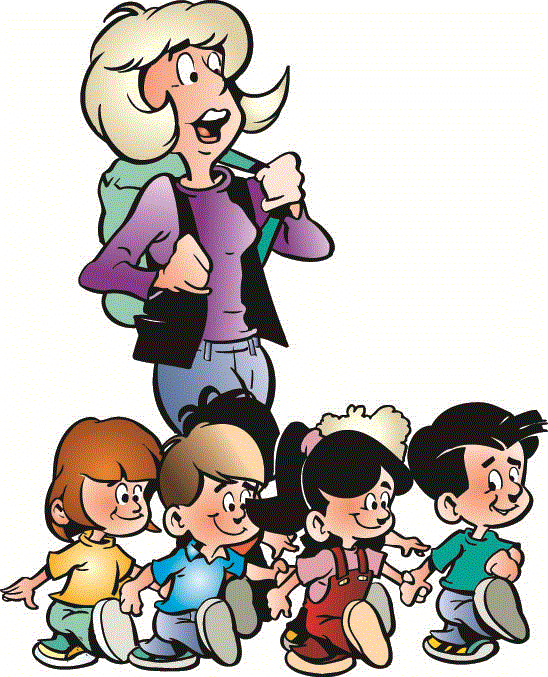 Метод педагогического проектирования
Основные тенденции становления познавательного интереса на протяжении дошкольного возраста
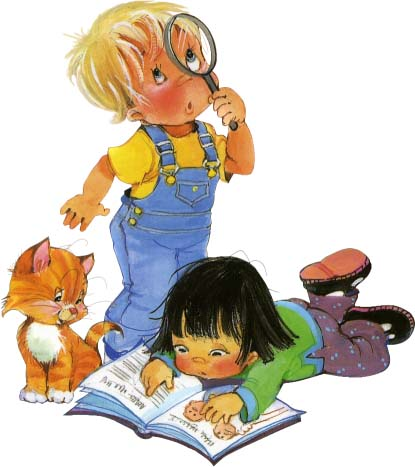 Метод проектов
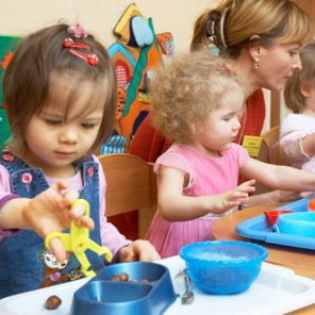 Этапы разработки проекта
Специфика использования метода проектов
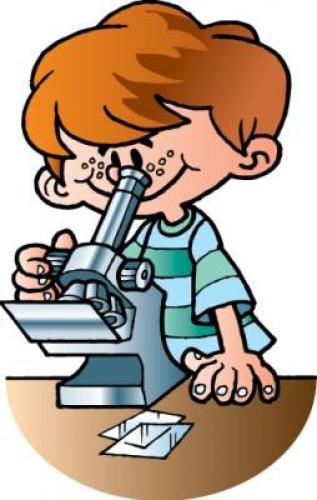 Проблемы использования метода проектирования
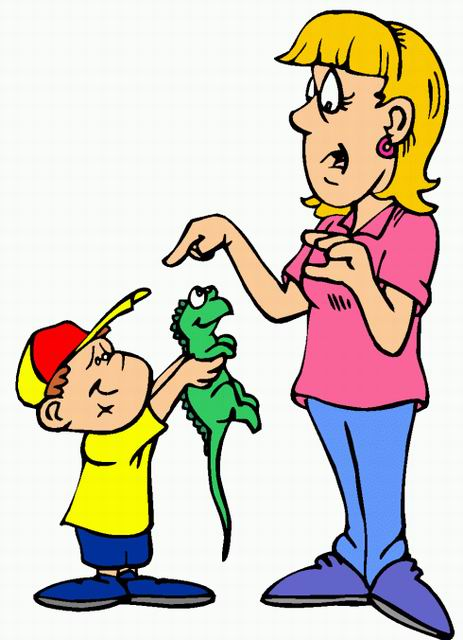 Проектная деятельность
Вывод
Метод проектов актуален и очень эффективен. Он даёт ребёнку возможность экспериментировать, синтезировать полученные знания. Развивать творческие способности и коммуникативные навыки, что позволяет ему успешно адаптироваться к изменившейся ситуации школьного обучения.
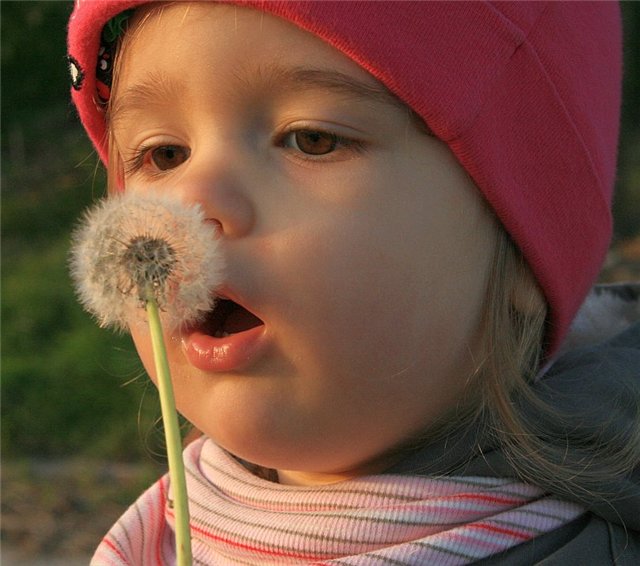 Спасибо за внимание
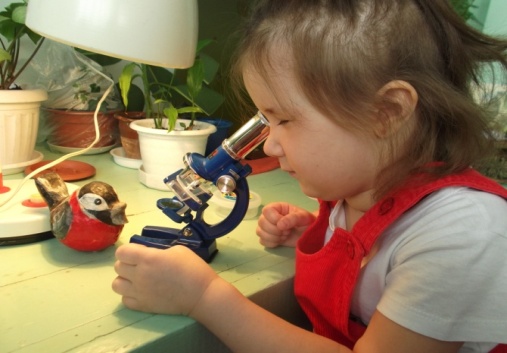